230 Volt voeding of 9 Volt lithium batterij?
Als je de woning uit gaat en je komt in de buitenlucht (straat, open galerij e.d.) dan9 Volt lithium in de hele woning
Als je de woning uit gaat en je komt in een besloten ruimte (gang, atrium, hal e.d.) dan 230 volt in de hele woning.
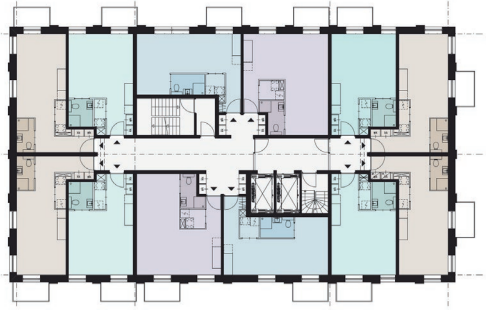 Gezamenlijke hal
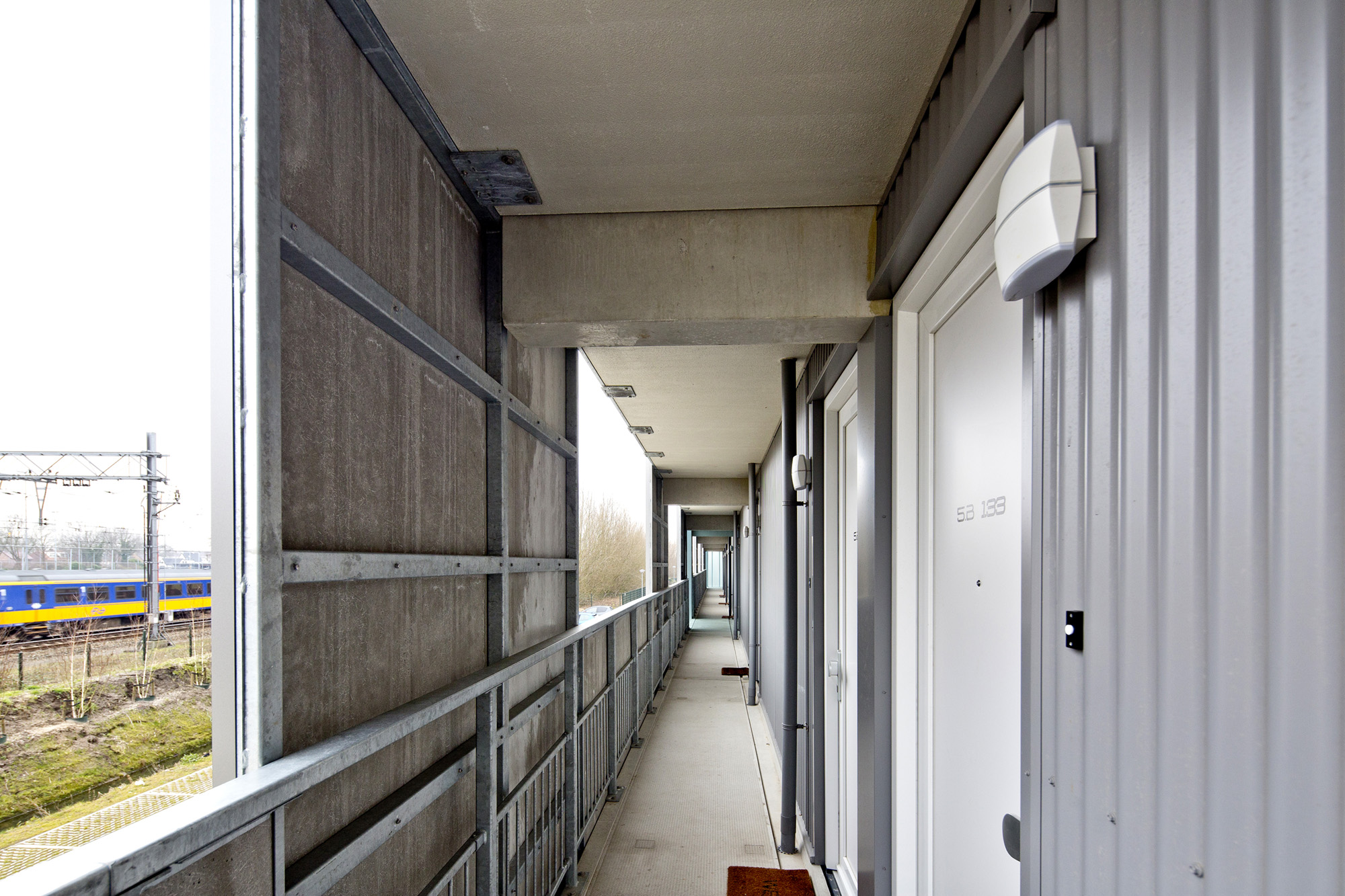 Gesloten (glas) galerij
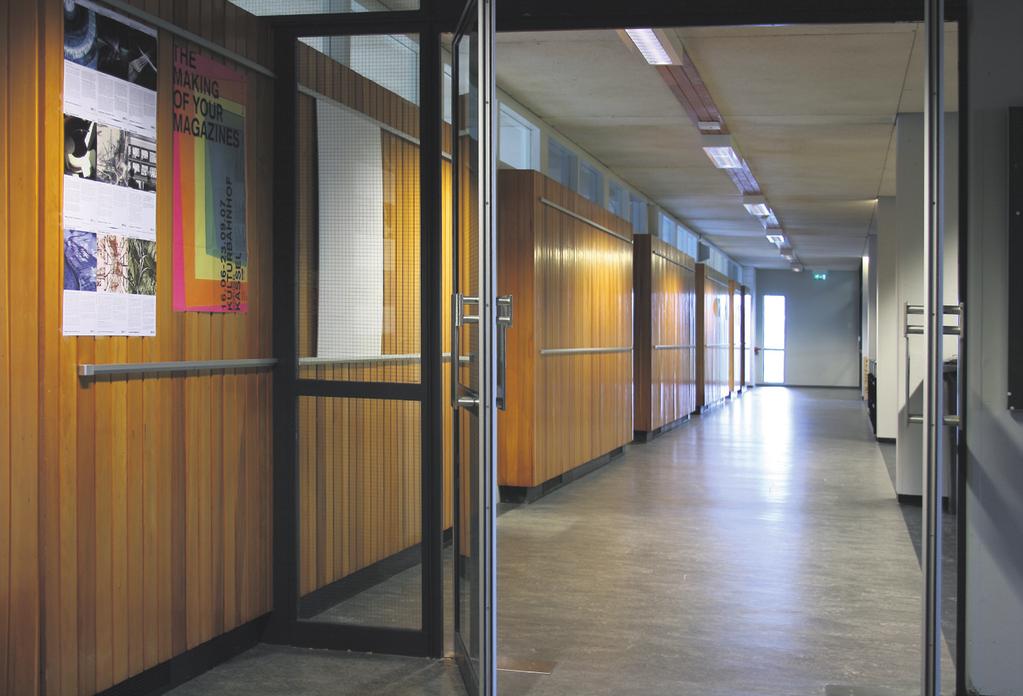 Gezamenlijke gang
Rookmelder op zolder?
Als de zolder een verblijfsruimte heeft (slaapkamer, hobbykamer e.d.) dan moet er een rookmelder worden geplaatst
Als de zolder geen verblijfs-ruimte heeft maar alleen wordt gebruikt voor opslag dan is geen rookmelder nodig
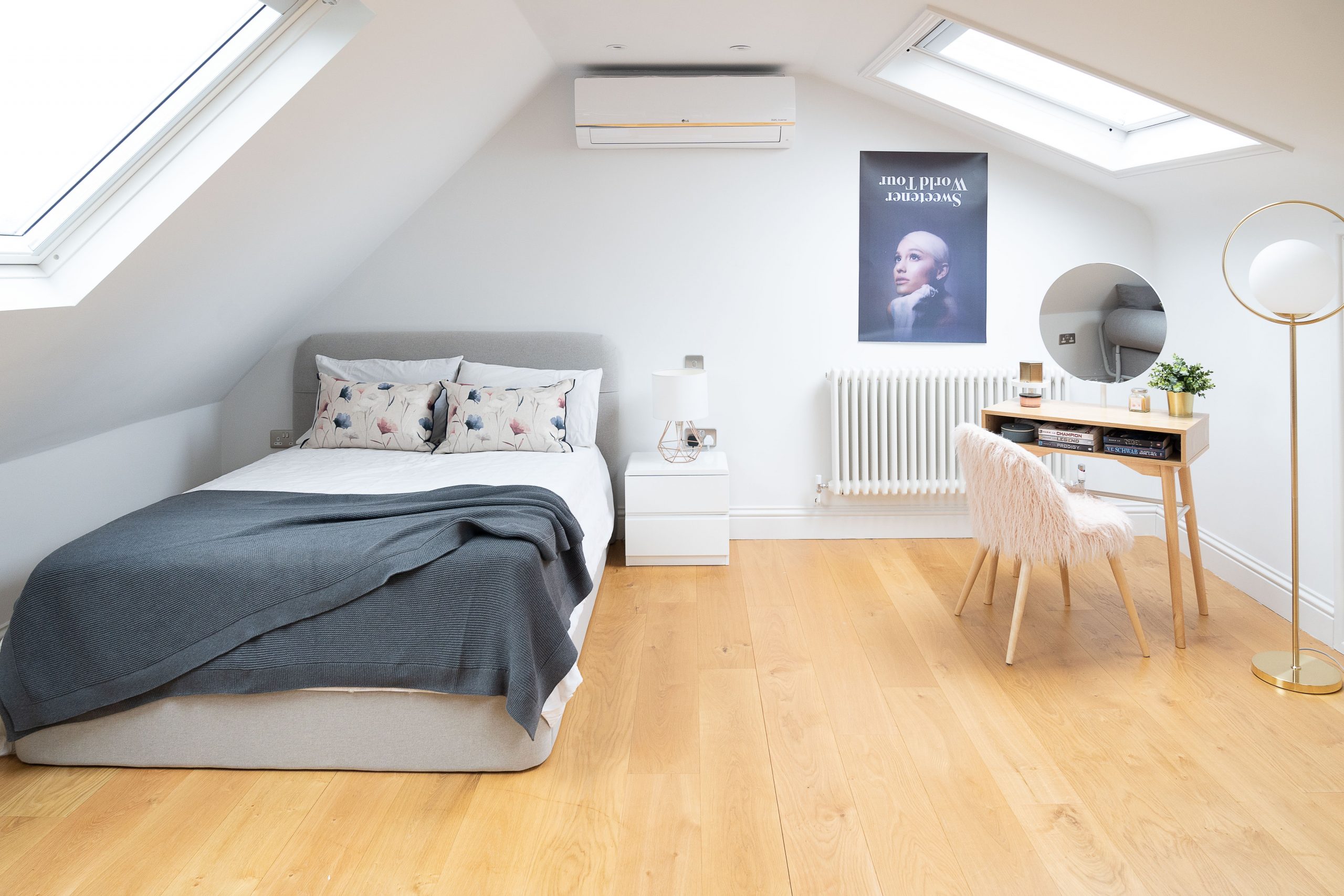 Wel een rookmelder
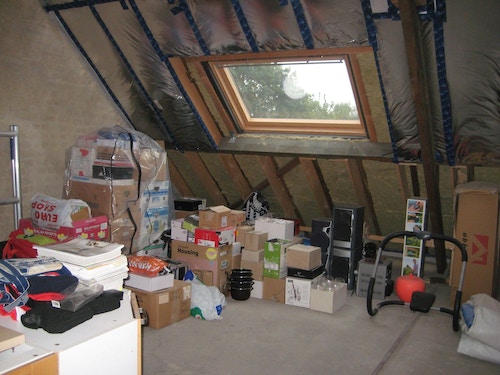 Geen rookmelder
Compact appartement
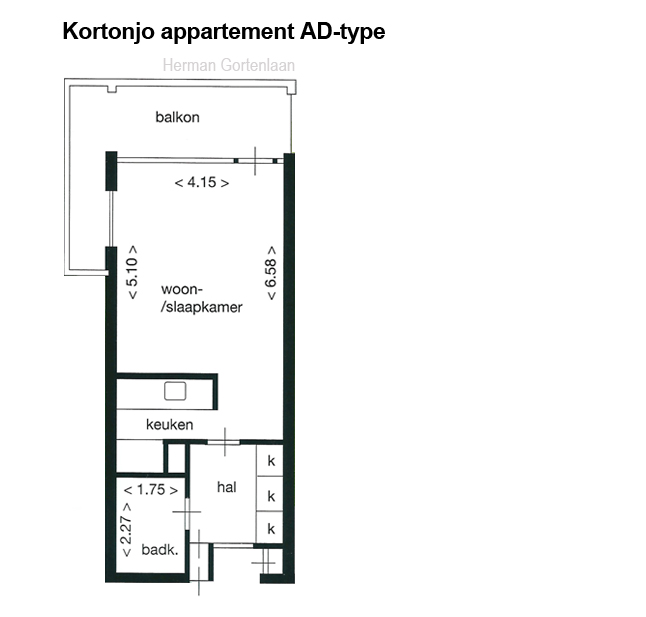 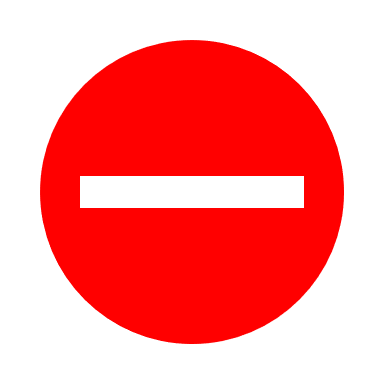 Voordeur is enige vluchtweg
Alle verblijfsruimten aan de hal
Vluchten naar balkon mag niet
Badkamer en balkon zijn geen verblijfsruimten
Galerijflat met gang en hal
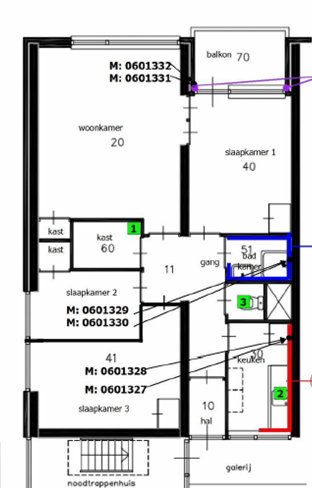 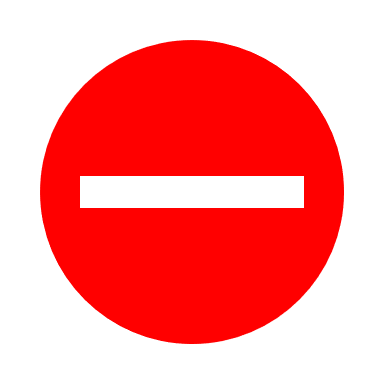 Galerij is enige vluchtweg
Alle verblijfsruimten aan de gang
Via gang naar hal
Vluchten naar balkon mag niet
Badkamer en balkon zijn geen verblijfsruimten
Compacte  eengezinswoning
Bgg			   1ste
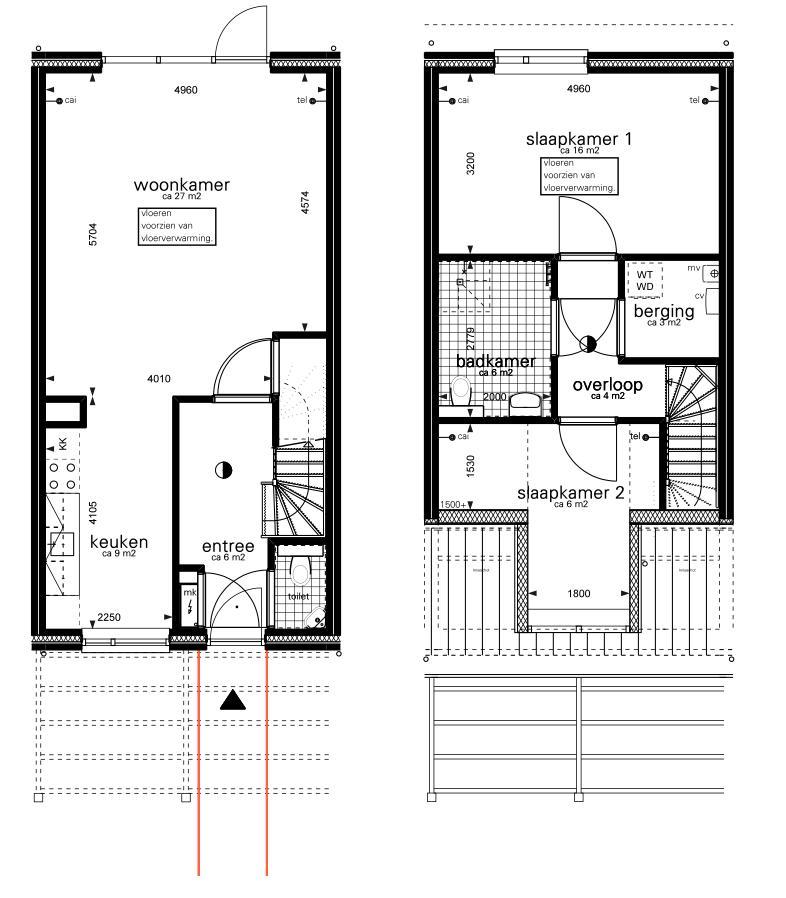 Voordeur is de vluchtweg voor de bovenverdieping
Alle verblijfsruimten 1ste aan de overloop
Via overloop - trap naar hal
Portiekwoning 1ste met keuken aan kamer
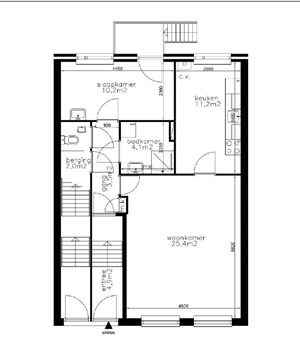 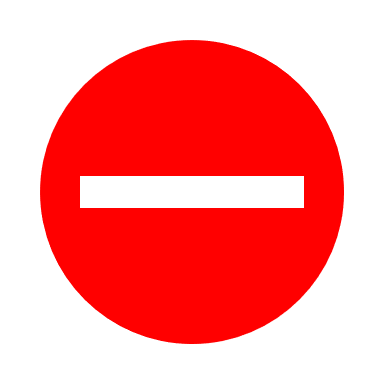 Voordeur is de vluchtweg voor kamer en keuken
Keuken via kamer duskamer = vluchtweg

Vluchten via balkon mag niet
Portiekwoning 1ste & 2de met hal en overloop
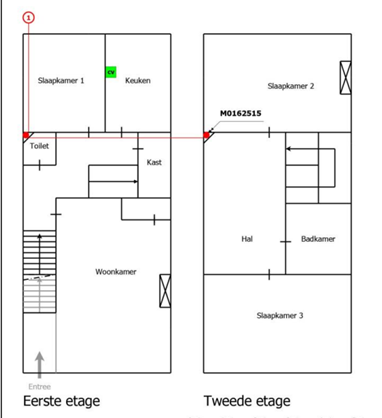 Deur op BGG
Voordeur is de enige vluchtweg
Alle verblijfsruimten 2de op hal
Alle verblijfsruimten 1ste op overloop
Rookmelder bij entree is BGG
Portiekwoning 1ste & 2de met keuken aan kamer
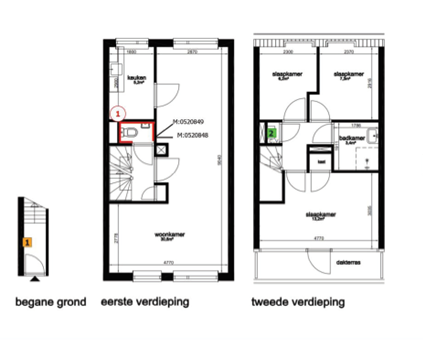 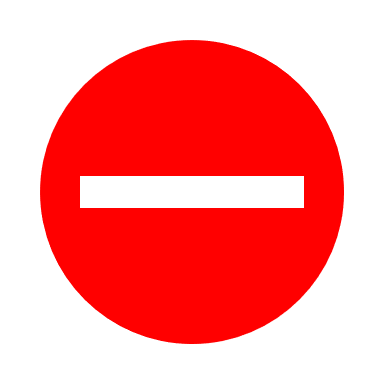 Voordeur is de vluchtweg voor kamer, keuken en 2de 
Keuken via kamer dus kamer is vluchtweg

Vluchten via dakterras mag niet
Appartement met sl.kamer aan wn.kamer
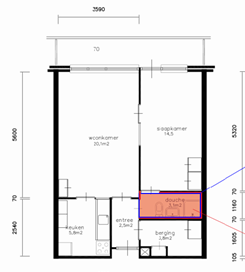 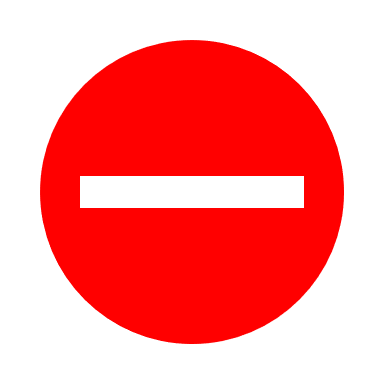 Badkamer
Voordeur is de vluchtweg
Slaapkamer via kamer dus kamer is vluchtweg

Vluchten via balkon mag niet
Eengezinswoning met woonkamer aan tuin
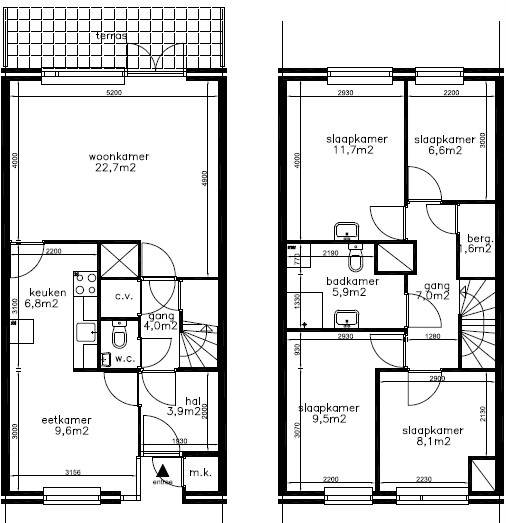 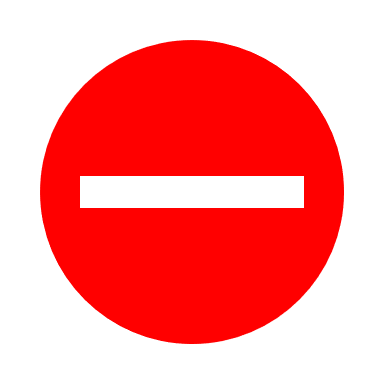 Badkamer
Vanuit kamer kan men via gang of via tuin vluchten
Voordeur is vluchtweg voor 1ste
Gang BGG dus wel rookmelder